Grand Round                        Fahad AlQahtani , R3
Supervised by : Dr. Abdullah Almajid
Prof. Yousri Elsayed
History
12 y/o boy, came with his father, c/o difficulty of hearing and speech delay.
On and off earache.
No ear discharge 
No tinnitus or vertigo
History
Associated with:
Nasal obstruction. 
Mucoid nasal discharge. 
Snoring/ mouth breathing
Past history
Frequent chest infections ( productive cough, SOB..)
Multiple ER visits for chest infection
History
Perinatal history
Family history
NSVD at full term
ECHO VSD and ASD
Unremarkable


 Medications: 
  Ventolin.
Examination
Examination
Ears: dull TMs, loss of light reflex.
Weber: central
Rienne is –ve 
Throat : grade I tonsils, no signs of infection
Nose: full of mucoid discharge
HIT bilaterally
Mild DNS to left side
Small adenoid tissue
Chest: bilateral basal crepitations .
Audiology
Laboratory
Tympanogram :
Type B bilaterally 
PTA : mild CHL both ears
Unremarkable
DDx?
NEXT?
Management
Bilateral myringotomy and VT insertion 
Speech referral
several Months later
Patient came to clinic with bilateral mucopurulent ear discharge. 
VTs in place.
With same symptoms of nasal discharge, and nasal obstruction 
Frequent chest infections
Next ?
Continue
Decision was made to remove VTs
Several  months later …
Patient came with recurrence of OME
Decreased hearing/ speech delay 
Type B tympanogram
PTA: CHL
Nasal discharge/obstruction 
Continuous ER visits for chest infection
Next ?
Continue
Bilateral myringotomy and VT insertion done.
But several months later …
Came with bilateral otorrhea
Finally
The decision was made to remove VT.
Observation
Hearing aid
DDx?
Chest X-Ray
How to confirm the diagnosis ?
Continue
Bilateral antral washout done, and biopsy taken from inferior turbinate, sent for electron microscopy.
Biopsy Result
Electron microscopy: 
Cores of cilia and abo cilia with abnormal microtubular structures with loss  of cilia in certain regions and deficiency of microtubular cisternal structures with loss of dynin arms
Findings compatible with  primary ciliary dyskinesia .
Otological Manifestations of Primary ciliary Dyskinesia : a literature review
Contents
Background 
Pathophysiology 
Epidemiology 
Presentation 
Diagnosis
Otological manifestations and  management
Primary Ciliary Dyskinesia
Autosomal recessive disease characterized by abnormal ciliary motion and impaired mucociliary clearance. 
Defects in the ultrastructure and function of cilia leads to ineffective ciliary mobility and abnormal mucociliary clearance. 
Leading to recurrent sinus and respiratory infections, and otitis media , male infertility.
PCD
Because the embryonic, nodal cilia are also defective, body asymmetry occurs randomly
Fifty percent of patients have situs inversus
 When situs inversus, chronic sinusitis, and bronchiectasis occur together, an individual is said to have Kartagener's syndrome.
History
In 1933, Kartagner syndrome was first described.
Later, Afzelius noted that these patient have defects in the ultrastructure of cilia, and introduced the term immotile cilia.
Later studies showed that disorganized motion, rather than immotile cilia, resulted in the ineffective ciliary beat, hence the term ciliary dyskinesia
History
Because transient ciliary dyskinesia may occur following epithelial injury from viral respiratory tract infections or exposure to pollutants, the term primary ciliary dyskinesia (PCD) is used to describe the genetic defect and to differentiate it from acquired defects.
Ciliary structure and function
Respiratory epithelium (pseudostratified ciliated columnar ), lines the large airways and contiguous structures, including the paranasal sinuses, middle ears, Eustachian tube and nose.
Each matured ciliated cell has up to 200 cilia
Ependymal lining of the brain and fallopian tubes.
 the spermatozoal flagella (tail of spermatozoa
Ciliary structure and function
Ciliary structure and function
Ciliary movement involves 2 phases: an effective stroke phase that sweeps forward and a recovery phase during which the cilia bend backward into the starting position for the stroke phase.
Using ATP as an energy source.. motility is accomplished by stimulation of the dyein arms, attached to the doublet microtubules
This movement work to propel the secretions forward.
Ciliary structure and function
Mucosal blanket covering cilia 
Goblet cell-produced glycoproteins give the gel layer of nasal mucus its viscosity and elasticity.
Sol layer , less viscos, allowing ciliary movement, propelling the overlying gel an particles.
Ciliary structure and function
In all the sinuses, mucus moves toward the natural ostia.
Once mucus has drained from the sinuses into the nasal cavity, mucus flow is toward the nasopharynx.
The cilia in the trachea and bronchi beat upwards, towards the throat
The mucous blanket is cleared toward the nasopharynx every 10 to 15 minutes, and replaced by fresh mucus.
Normal cilia beat frequency is 9 to 15 Hz
results in a normal mucus velocity between 3 and 25 mm/min
Pathophysiology
autosomal recessive disease.
Defects in the ciliary component causing abnormal ciliary movement.
The two most common genes mutated in PCD include DNAI1 (outer dyein arm intermediate chain) and DNAH5 (outer dyein arm heavy chain), both of which have been implicated in 30% to 38% of PCD patients.
Pathophysiology
Other mutations include: 
 Inner dynein arms (DNALI1)
 Radial spoke head gene mutations (eg, RSPH4A, RSPH9)
Lack of Central core structures
Normal cilia or subtle ultrastructural abnormalities - DNAH11, HYD1N (functional abnormality)
Pathophysiology
Other defects, such as ciliary aplasia, ciliary disorientation, malaligned central pair of microtubules in adjacent cilia, and basal body abnormalities may occur after viral infections, making it unclear if they are primary or secondary defects.
Epidemiology
1 per 26,000-40,000 live births
likely to be an underestimate because of misdiagnosis .
Probability of having subsequent children with PCD is 1:4.
No sex or race predilection.
Presentation
It commonly presents with neonatal respiratory distress, recurrent childhood pulmonary infections, chronic otitis media, and CRS.
 Most patients with PCD present in childhood (median age of diagnosis 5 to 5.5 years), but some present in adulthood (median age of diagnosis 22 years)
Presentation
Rhinosinusitis is a cardinal feature of PCD, occurring in almost 100% of affected individuals.
Nasal polyposis is frequently present.
Chronic sinusitis typically involves the maxillary and ethmoidal sinuses, as the frontal and sphenoid often fail to develop.
Pulmonary
Newborns with PCD often suffer from mild respiratory distress, (tachypnea or mild hypoxemia), and may require supplemental oxygen for a few hours to days after birth.
Patients with bronchiectasis generally manifest auscultatory crackles and may have wheezes that mimic asthma, particularly in children.
Situs inversus and Kartagener syndrome
Complete reversal of the circulatory system and the viscera known , including dextrocardia 
 Situs inversus has no serious adverse health consequences per se, and the condition often goes undetected until a chest radiograph is obtained. 
Very useful sign if PCD diagnosis is considered.
 50 percent of patients with PCD.
Situs Inversus
CNS
Hydrocephalus has been described from several persons with primary ciliary dyskinesia and two siblings with ciliary aplasia . Impaired function of ependymal cilia may be at least partially responsible.
Fertility
Most men with PCD have living but immotile spermatozoa and are infertile.
 Women  have decreased fertility, with fewer than 50% successfully completing pregnancy.
 Impaired ciliary function in the fallopian tubules can delay ovum transit leading to reduced fertility or ectopic pregnancy.
Cardiac
Congenital cardiac anomalies are 200-fold higher in PCD than the general population.
Investigations
Saccharin Test:
The traditional screening modality for PCD. It measures mucociliary clearance by placing a saccharin microtablet onto the anterior head of the inferior turbinate and quantifying the time it takes for the patient to taste the sugar. values shorter than 20 minutes are considered in the normal range. The saccharin test is unreliable in children  and therefore it is not commonly used during the diagnosis of PCD.
Saccharin test
Nasal Nitric Oxide
Has become the preferred screening modality for PCD. A nasal catheter is placed through a foam sleeve.. which is used to seal the nostril from the atmosphere and measure the concentration of nitric oxide. During nNO measurements, the patient performs maneuvers designed to close the soft palate.. which minimizes the contamination of nasal gases by pulmonary gases.
nNO
Due to technical considerations surrounding the palate closure maneuvers, the youngest age for nNO measurements is 5 years old.
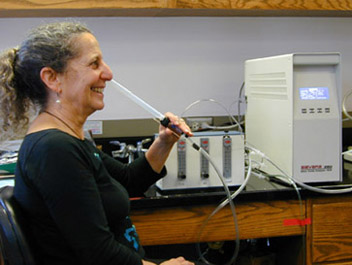 nNO
Several studies have demonstrated that patients with PCD will have low levels of nNO . False-positive low nNO can occur with CF, panbronchiolitis, and nasal polyposis.
Therefore, screening results with a low nNO level, require other confirmatory tests, such as ciliary ultrastructure analysis or genetic analysis to confirm PCD.
Ciliary Ultrastructure Analysis
Using transmission electron microscopy. Fresh ciliated mucosal biopsies are performed and placed in glutaraldehyde.  The preferred mucosal biopsy technique is a brushing from the bronchi and pharynx; however, other options include endoscopic bronchial tissue biopsy or inferior turbinate biopsy. most common abnormalities include: (a) absence or shortening of dyein arms, (b) absence of radial spokes, and (c) loss of the central pair of microtubules with transposition of a peripheral doublet into the center
Ciliary Ultrastructure Analysis
Ciliary Motility Analysis
Fresh respiratory mucosal biopsies are placed in isotonic saline and rapidly transferred to a lab for high-speed video microscopy.
Cilia are then evaluated for the following beat characteristics: (a) coordination. (b) frequency, and (c) pattern.
Ciliary Motility Analysis
Certain beat patterns have been correlated with specific ultrastructural defects:
Immotile  or flickering cilia correlate with outer dyein arm defects
Low-amplitude stiff beats correlates with either an isolated inner dyein arm defects or radial spoke defect 
A whip-like beat correlates with central microtubule defects,
Genetic analysis
Can  be challenging due to genetic heterogeneity and the extensive size of PCD causing genes.
The two most common genes mutated in PCD include DNAI1 and DNAH5 both of which have been implicated in 30% to 38% of PCD patients
Otological Manifestations
Introduction
Otologic features in PCD patients are generally explained by the defective ciliary function in the Eustachian tube and middle ear cleft, impairing mucociliary clearance.
OME
Middle ear fluid without symptoms or signs of acute inflammation.
Most common cause of acquired conductive hearing loss in childhood.
10–30% prevalence in the 1–3 year age group.
OME
Treatment aims to:
Prevent long term sequelae of hearing loss (impaired speech and language).
prevent  potential sequelae of OME such as tympanic membrane atelectasis and retraction pockets, ossicular chain erosion or necrosis and cholesteatoma.
OME
In patients with PCD , there is a dilemma .
whether VTs are of benefit in these children or whether, by placement of VT, a dry ear with OME and hearing loss is converted to a chronically discharging ear with OME and hearing loss.
Literature review
8 papers identified .
2 studies  assessed the natural history of 87 patients with OME and PCD.
6 papers reviewed the treatment of 81 patients with PCD and OME.
Most of the papers are published 10 years ago or more.
Literature review
These 8 papers comprise:
5 retrospective observational studies/case series
1 cross-sectional study 
 1 case report
 1 letter in reply discussing 2 patients
Literature review
4 papers recommend against VT
2 papers in favor of VT
2 papers made no conclusion regarding treatment of OME in PCD PTs
Majithia et al.
Conclusion :Improvement in outcomes with age
justifies conservative management
van der Baan et al.
Conclusion: MCC only important from 0 to 30 yrs of age,,
Deficient mucociliary system can be compensated for with age
El Sayed et al.
Conclusion: Children with PCD suffer bilateral
unrelenting OME and hearing loss
and benefit from VT insertion and
adenoidectomy
Ernstson et al.
Conclusion: Children have persistent OME. Adults have no OME but sequelae such as tympanosclerosis. Conservative treatment recommended
Turner et al
OME is an omnipresent clinical feature
in adults and children with PCD
Otorrhea
Mygind and Pedersen
Hadfield et al.
Biggart et al.
El-Sayed et al.
Bluestone et al.
Otorrhea
Despite the paucity of accurate data, cumulative results from the 5 papers suggests that 33% of PCD patients experienced chronic otorrhoea post-VT insertion. 
Post-VT otorrhoea in the general population is reported to be about  3.8- 10%.
Otorrhea
The available data suggests higher incidence of otorrhoea post-VT insertion in PCD compared with the general population.
otorrhoea lasting more than 3 days has been found to be a predictor of poorer quality of life (R.M. Rosenfeld et al)
Hearing Post VT
Hadfield et al.
Conclusion: Conservative treatment recommended
El-Sayed et al.
Conclusion: Hearing loss improves after VT
insertion and adenoidectomy
Bluestone et al.
Conslusion :VT change middle ear-nasopharynx pressure relationship allowing drainage of secretions via
Eustachian tube
Hearing
3 studies assessed hearing post-VT insertion in 21 children with PCD.
100% had normal hearing postoperatively.
TM Structural Changes
VTs associated with higher incidence of TMs changes (tympanosclerosis, atrophy, pars tensa atelectasis and attic retraction) in many studies.
tympanosclerosis in 9%  and 28% of PCD patients post-VT insertion. Compared  with means of 32% and 36.6% in general population (meta analysis)
TM Structural Changes
atelectasis in PCD , incidence varied from 3% to 50%, compared with 10% of general population.
TM perforation incidence is 9-27% , compared with 4.8 % of general popultion (D.J. Kay, M. Nelson)
Post-VT TM abnormalities have not been found to contribute significantly to hearing loss.
Conclusion
PCD patients have severe, early-onset, otologic symptoms that persist throughout childhood.
VT insertion in PCD children improves hearing during this critical period of language development.
Their might be a higher incidence of otorrhea in PCD patients post VT, but  this is not constant.
Hearing aid should always be considered.
Thank You
Quiz !
Question 1
Regarding ciliary structure and function, all are true except: 
Have a 9+2 microtubular structure
Beat at a frequency of approximately 120 HZ
Are dysfunctional at Kartagener syndrome
May be functionally assessed by saccharin test
May be functionally assessed by nasal brush biopsy
Question 2
Kartagener syndrome is caused by defect in:
Dystrophin
Ankyrin
Dyenin
Kinesin
Question 3
Regarding kartagener syndrome, all are true except:
Present in 50% of PCD patients
Maybe associated with hydrocephalus 
Saccharin test is normal if it is less than 20 minutes
Most common ciliary defect is absent radial spokes